Внимание отстающим – вечно в догоняющих, 
внимание лучшим – всегда в лидерах
Элитный спецназ продаж
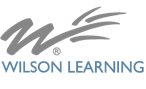 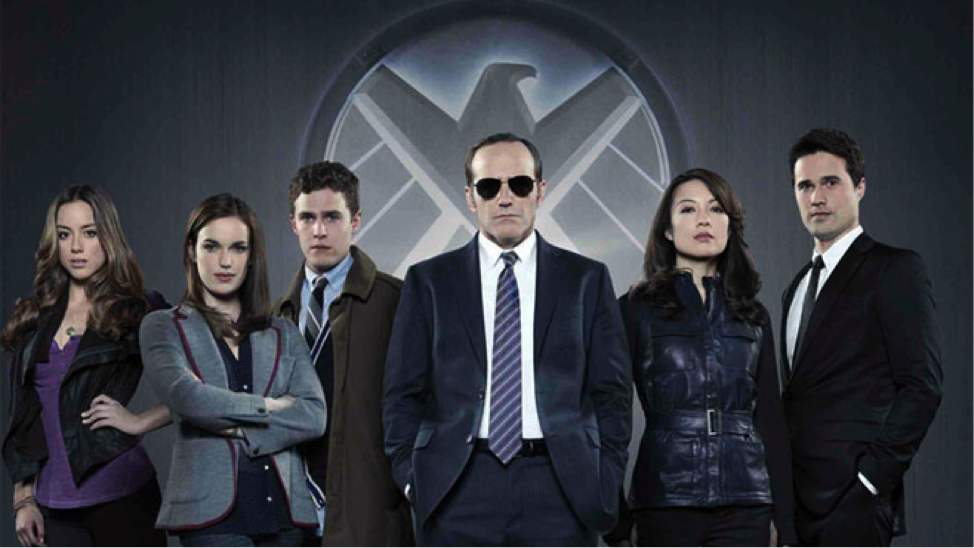 Только для лучших
У Ваших продавцов покупают или они ПРОДАЮТ?
Ваша компания успешна настолько, насколько успешны ваши продавцы.
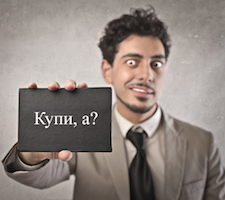 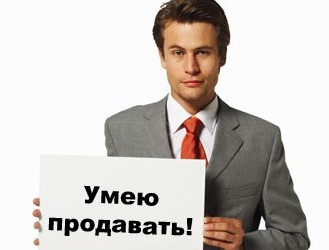 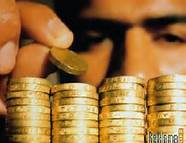 Цель профессионального продавца заключается в том, чтобы понять мотивы покупателя и удовлетворить их используя ваши продукты или услуги..
Элитный Спецназ Продаж
Конкурсный отбор наиболее перспективных продавцов – если инвестировать, то в лучших!
 Тщательная отработка всех основных навыков продаж – гарантия применения их на практике
Работа «в полях» и  на реальных проектах – уже во время программы видны финансовые результаты
Заключительная аттестация с награждением победителей – высокая мотивация участников на протяжении всего проекта.
Спецназ продаж  это - подготовка элиты продаж, от которых зависит основной доход* компании*Правило Парето - 20% продавцов приносят вам 80% продаж.
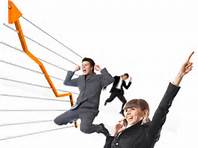 Внимание отстающим – вечно в догоняющих, 
внимание лучшим – всегда в лидерах
Продолжительность проекта от 3 до 12 месяцев – глубокое погружение участников в проект с минимальным отрывом от производства.
Ассессмент до и после проекта – возможность отследить результативность программы и личный рост участников.
Модульные 2 или 3-х дневные программы, в промежутке –домашние задания, коучинги с тренером, активное вовлечение руководителей в проект
Фокусная постановка компетенции «Развитие сотрудников» для «бойцов спецназа». 
Программа  «Обучение на рабочем месте» и проведение коучинговых сессий с тренером в формате  «продавец-руководитель-тренер».
Формирование у участников проекта компетенции «наставника» и ее реализация на практике
Как это будет происходить?
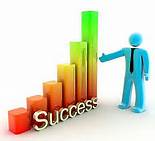 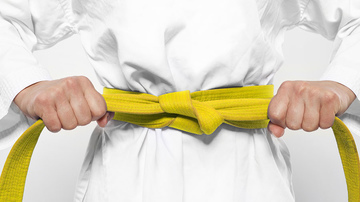 3 уровня программы
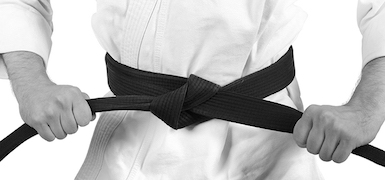 Длительность проекта
Для 
кого
Что 
получают
Как 
достигается
1 – 3 месяца
Активатор продаж
Способность «цеплять» клиентов
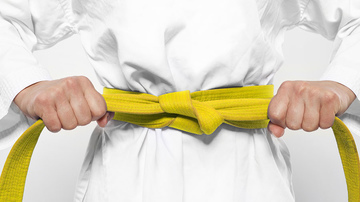 Сотрудники с высоким потенциалом, в которых компания готова инвестировать
Максимально эффективно убеждать клиентов и работать с возражениями
Сотрудники, владеющие структурированным подходом к продажам, способные на более высокие результаты
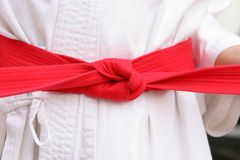 1 - 3 месяца
Убеждение через презентацию
1 – 3 месяца
Управление ключевыми клиентами
Искусство переговоров
Курс наставничества
Адаптироваться под заказчика
Добиваться результатов в больших продажах
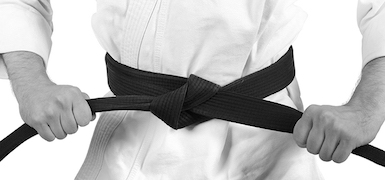 КАМы и сотрудники со значительным опытом, которые должны продавать больше
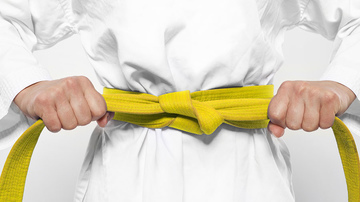 Желтый пояс
Ассессмент - анкетирование
Цель: 
Оценить уровень  развития требуемых  компетенций у сотрудников отделов продаж
Определить  группу наиболее высокопотенциальных  сотрудников для включения в программу.

Процесс:
В ходе ассессмента слушателям будет предложена анкета. 
Для успешного ответа на содержащиеся в ней вопросы, анкетируемым будет необходимо продемонстрировать знания по ключевым моментам технологии продаж.  
Рассматриваются: уровень развития коммуникативной сферы, понимание способов определения потребностей клиента и умение интегрировать полученную информацию в привлекательное предложение

Результат:
Компания –заказчик имеет четкое представление о  развитии компетенций всех сотрудников отдела продаж, что  позволит ей принять правильные управленческие решения.
 Клиент получает достаточно информации для формирования пошагового плана повышения уровня продаж
Желтый пояс
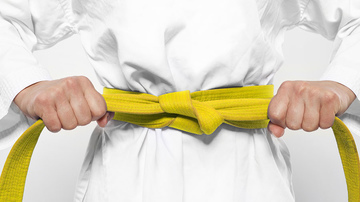 Тренинг «Активатор продаж»
Цель: 
Помочь сотрудникам отделов продаж поддерживать эффективность  работы в условиях кризиса и падения покупательского спроса на всех уровнях

Процесс:
Рассматриваются три составляющих успешной деятельности продавца:
Активизация себя
Активизация клиента через отношения и формирование отсутствующей потребности
Актуализация продукта для себя и клиента через ценностный подход

Результат:
В результате тренинга участники обучения приобретают необходимые инструменты для поддержания собственной мотивации на должном уровне и практические рекомендации по эффективной работе с клиентом.
 Разрабатывается пошаговый план для повышения уровня продаж
Желтый пояс
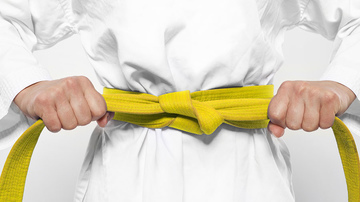 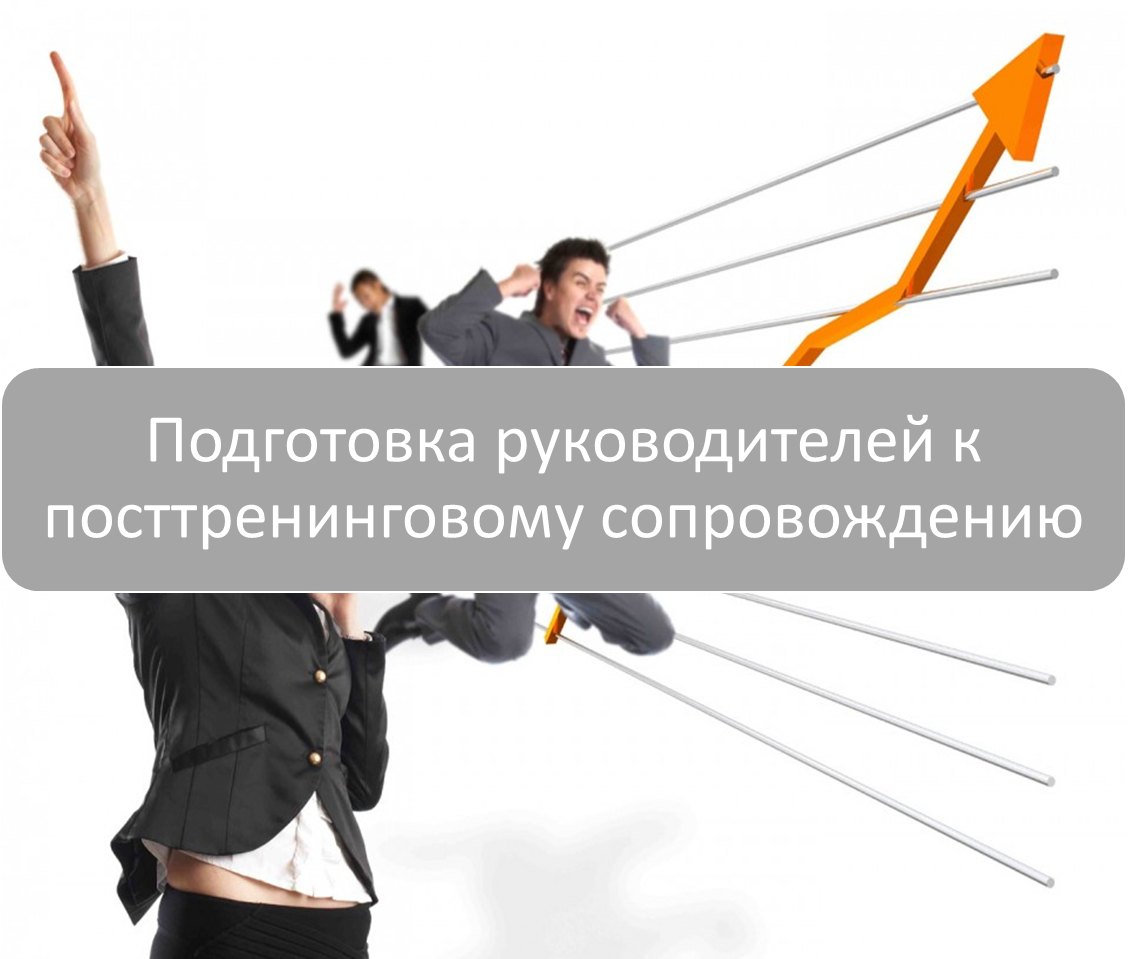 Желтый пояс
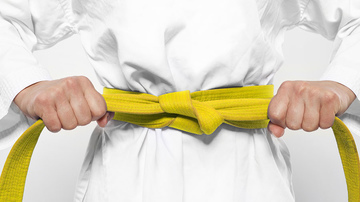 Подготовка руководителей к посттренинговому сопровождению
Обучение и передача алгоритма проведения «Утренних планерок»

Цель: 
Внедрение алгоритма проведения результативных, ежедневных, мотивационных планерок с командой

Процесс:
Разработка алгоритма проведения утренних собраний с учетом специфики компании
Обучение и передача алгоритма проведения утренних собраний

Результат:
Линейные руководители изучат алгоритм проведения утренних планерок, который позволит управлять результативностью и вовлеченностью подчиненных
Желтый пояс
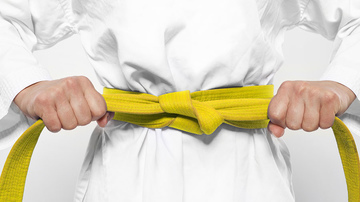 Подготовка руководителей к посттренинговому сопровождению
Обучение и передача алгоритма проведения «Полевых тренингов»

Цель:
Внедрить систему проведения полевых тренингов, которая позволит обеспечить «вживаемость» изученных навыков в практику

Процесс:
Разработка алгоритма проведения полевых тренингов с учетом специфики компании
Обучение и передача алгоритма проведения полевых тренингов

Результат:
Готовность линейных руководителей обеспечить максимальное использование сотрудниками материалов тренинга в их практике
Желтый пояс
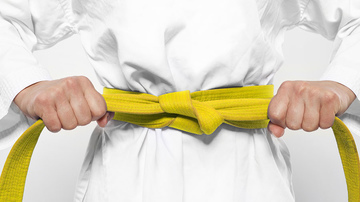 Поддерживающие активности 
MARK – online тренажер
Цель: 
Повысить качество усвоения полученных на тренинги знаний и навыков
Процесс:
Отработка кастомизированных кейсов на тренажере
Предоставление персонализированной обратной связи
Представление персонализированных рекомендации по дальнейшему самообразованию, внедрению навыков и знаний

Результат:
Оценка потенциала сотрудников отдела продаж
Качественный перенос умений и навыков в реальную бизнес - практику
Желтый пояс
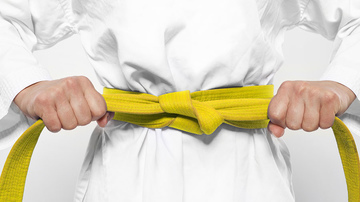 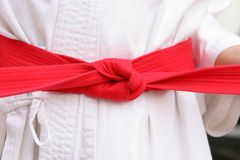 Красный пояс
Ассессмент  - бизнес-игра
Цель: 
Оценить потенциал наиболее результативных сотрудников, отобранных  для участив программе. 

Процесс:
Персонализированный ассессмент в формате бизнес-игры
Межмодульный on-line контроль

Результат:
Точная оценка текущего  потенциала каждого  участника и соответствие его  корпоративным целям.
Красный пояс
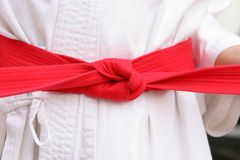 Асcессмент online - формат
Цель: 
Персонализированная оценка уровня знаний и навыков сотрудников в удаленном формате

Процесс:
Проведение ассессмента на основе заданий, сформированных с учетом специфики работы участников и максимально приближенных к бизнес – реальности
Подключение online – кабинета, что дает возможность руководителю отследить процесс и результаты ассессмента
Формирование отчета и рекомендаций для каждого участника

Результат:
Целостная картина по оценке потенциала сотрудников отдела продаж
Индивидуальные отчеты по сотрудникам согласно утвержденной модели компетенций и рекомендации по дальнейшей работе с ними
Красный пояс
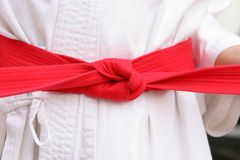 Тренинг «Активатор продаж»
Цель: 
Помочь сотрудникам отделов продаж поддерживать эффективность  работы в условиях кризиса и падения покупательского спроса на всех уровнях.

Процесс:
Рассматриваются три составляющих успешной деятельности продавца:
Активизация себя
Активизация клиента через отношения и формирование отсутствующей потребности
Актуализация продукта для себя и клиента через ценностный подход

Результат:
В результате тренинга участники обучения приобретают необходимые инструменты для поддержания собственной мотивации на должном уровне и практические рекомендации по эффективной работе с клиентом.
 Разрабатывается пошаговый план для повышения уровня продаж
Красный пояс
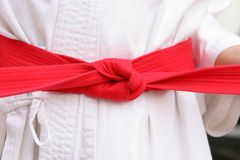 Тренинг «Убеждение через презентацию»
Цель: 
Ознакомить с методами, техниками и технологиями, помогающими сделать презентацию продающей
Процесс:
Приемы установления доверительных отношений с аудиторией
Методы удержания внимания аудитории
Техника подачи материала (голос, жесты,  зрительный контакт)
Технологии убеждения аудитории
Результат:
Системный подход и набор практических  инструментов для повышения личной эффективности при проведении продающих презентаций
Красный пояс
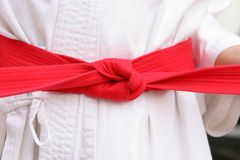 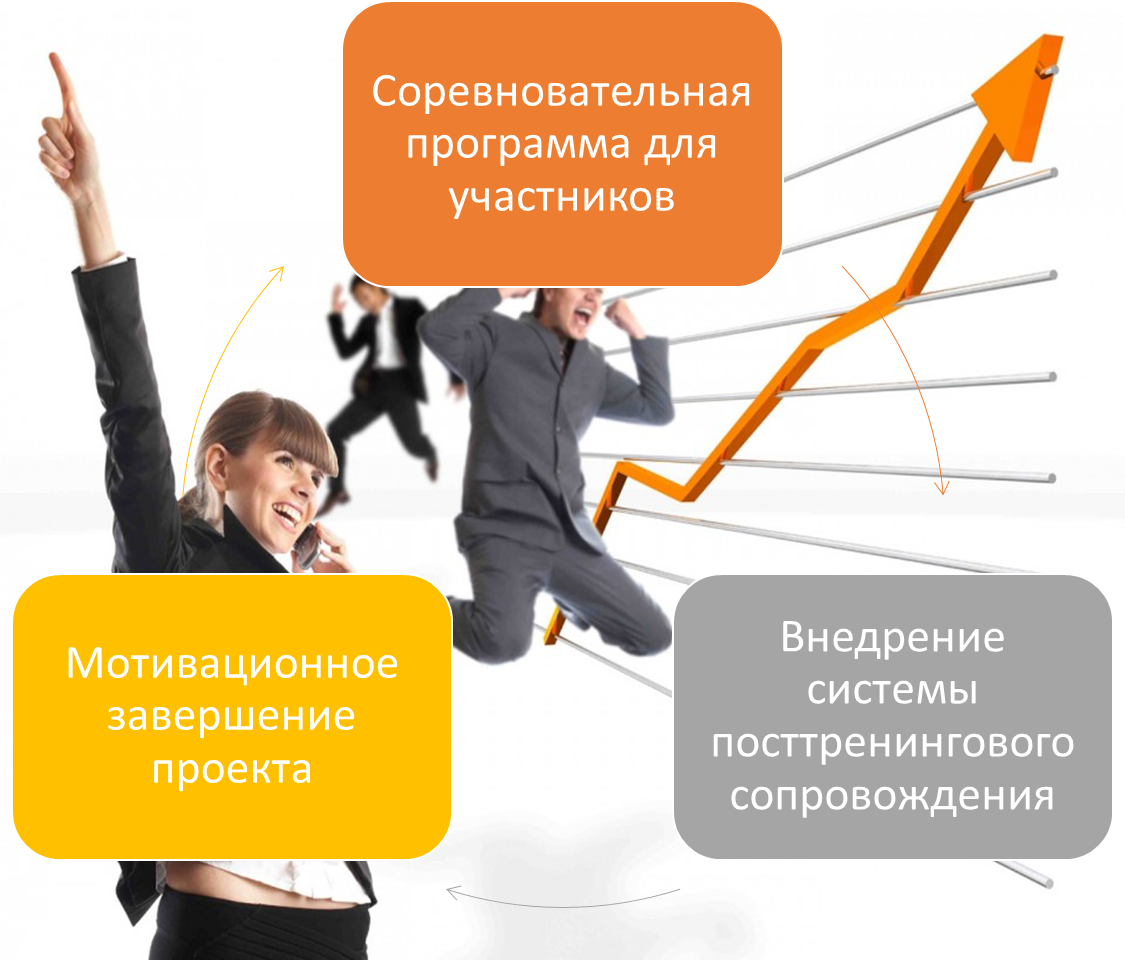 Красный пояс
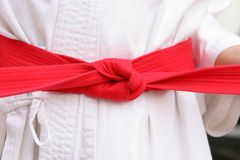 Соревновательная программа для участников – 
«Стань победителем!»
Красный пояс
Цель: 
Создание стимула для участников по достижению конкретного финансового результата. Формирование соревновательной атмосферы, атмосферы «здоровой» конкуренции и азарта

Процесс:
Разрабатывается соревновательная программа для участников с конкретными целями и задачами:
Соревновательная программа опирается на технологию обеспечения максимального включения сотрудников и их результативность
Результат:
Соревновательная программа позволит создать стимул для участников на достижение результата
Буду достигнуты высокие финансовые результаты по итогам завершения проекта
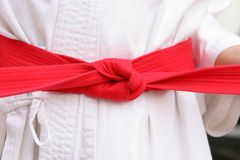 Внедрение системы посттренинговой поддержки – обучение и передача алгоритма проведения «Утренних планерок»
Красный пояс
Цель:
Внедрение алгоритма проведения результативных, ежедневных, мотивационных планерок с командой

Процесс:
Разработка алгоритма проведения утренних собраний с учетом специфики компании
Обучение и передача алгоритма проведения утренних собраний

Результат:
Линейные руководители изучат алгоритм проведения утренних планерок, который позволит управлять результативностью и вовлеченностью подчиненных
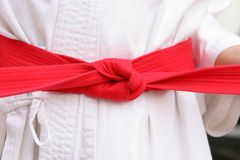 Мотивационное завершение проекта – 
«Зажги свою звезду!»
Цель:
Подведение итогов проекта и мотивация участников на дальнейший профессиональный рост

Процесс:
Руководство компании подводит итоги проекта, озвучивает наиболее яркие и большие достижения
Тренеры дают объективный анализ достигнутых результатов и зон дальнейшего роста
Участники делятся своими впечатлениями и успехами по итогам проекта
Участники в командах готовят и презентуют свой фильм: «До и после проекта», в котором демонстрируют «правильный» и «неправильный» подход в продажах – яркая, мотивационная точка проекта
Определяются и награждаются победители соревновательной программы. Они получают ценные призы

Результат:
Логическое завершение установочного проекта
Подведение итогов проекта, его финансового результата
Воодушевление и сильнейшая мотивация для участников
Формирование яркого положительного образа по итогам проекта
Красный пояс
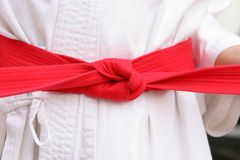 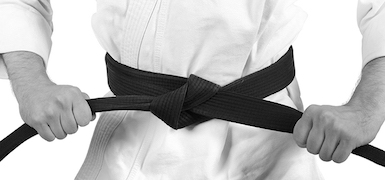 Чёрный пояс
Ассессмент.
бизнес-игра + финальная аттестация
Черный пояс
Цель: 
Повышение мотивации участников через осознание своих возможностей и уже достигнутых  результатов. 
Процесс:
         Межмодульный on-line контроль
         Финальный отчет-экзамен
          Круглый стол «Обмен лучшим опытом
В результате слушатели: 
Осознают свои сильные стороны и зоны роста
Получат  возможность  наметить  свой личный план профессионального  развития на ближайшую  и долгосрочную  перспективу
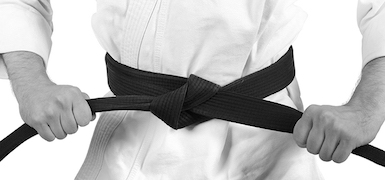 Тренинг 
«Эффективные продажи ключевым клиентам»
Черный пояс
Цель: 
Повысить эффективность сотрудников в работе с ключевыми клиентами

Процесс: в работе на тренинге будут рассмотрены 4 основные темы:
Повышение уровня влияния на клиента через использование индивидуализированного подхода «Социальные стили»
Модель эффективного продающего взаимодействия в теории и практике
Технология нейтрализации конфликтных ситуаций
Управление системой принятия решений

Результат:
Сотрудники получат пошаговую технологию эффективного взаимодействия с ключевыми клиентами
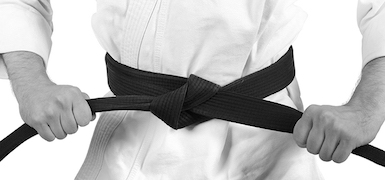 Тренинг по переговорам 
«Искусство побеждать»
Черный пояс
Цель: 
Овладеть технологиями ведения сложных переговоров  и научиться преодолевать сопротивление клиента

Процесс: в работе на тренинге будут рассмотрены следующие темы:
Зоны поиска новых решений в сложной ситуации
Технология подготовки к сложным переговорам
Грамотная последовательность действий успешных переговорщиков

В результате слушатели: 
Будут готовы к использованию четких логичных действий для достижения оптимальных результатов в сложных переговорах
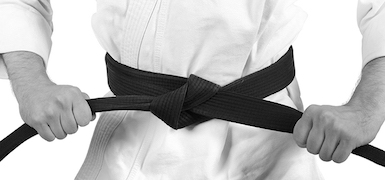 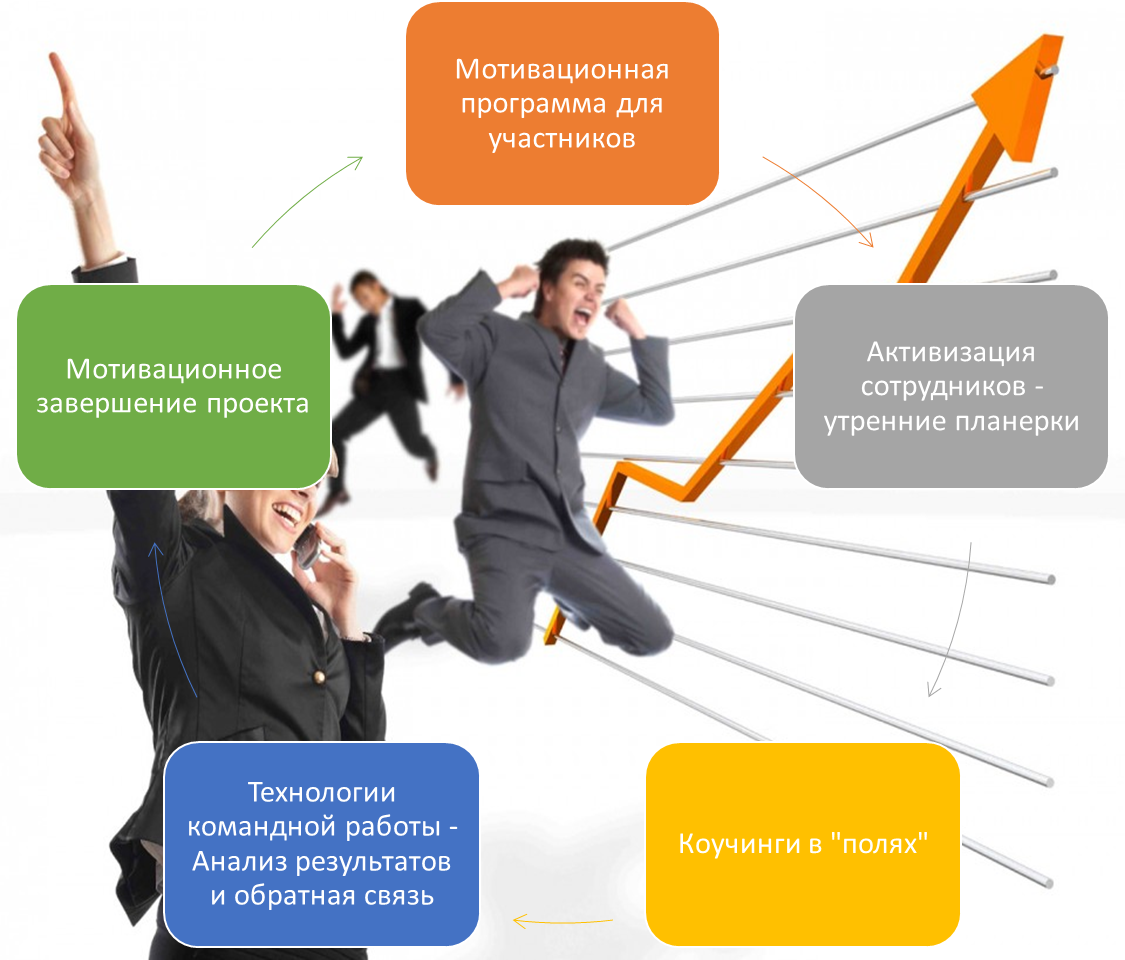 Черный пояс
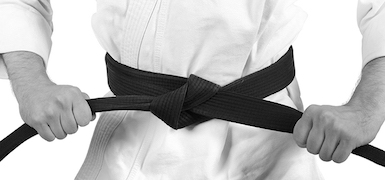 Мотивационная программа для участников – 
«Путь к победе!»
Черный пояс
Цель: 
Создание мощного стимула для участников по закреплению технологий, изученных на тренинге и достижению конкретного финансового результата
Процесс:
Разрабатывается мотивационная программа для участников с конкретным сценарием, который позволяет создать атмосферу вовлеченности, энтузиазма и командной борьбы.
Результат:
Мотивационная программа позволит создать мощнейший стимул для участников на достижение результата
Будут достигнуты высокие финансовые результаты по итогам завершения установочного проекта, которые значительно превосходят обычный уровень продаж
Будет сделан значительный шаг в развитии навыков продаж каждого сотрудника, что будет положительно отражаться на результатах продаж в дальнейшем после завершения проекта
Будет создан мощный стимул для выполнения месячных и годовых планов
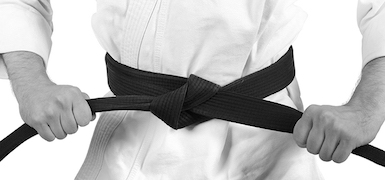 Активизация сотрудников – утренние планерки
Цель:
 Повышение управляемости работы сотрудников и их мотивации 

Процесс:
Каждое утро линейные руководители вместе с тренером проводят утренние планерки продолжительностью 20 минут по четкому алгоритму
Перед каждой планеркой руководители проходят подготовительный коучинг с тренером
По итогам каждой планерки руководители также проходят короткую коучинговую сессию с тренером с целью анализа результатов и формирования плана дальнейшего развития

Результат:
Активизация сотрудников
Эффективное развитие руководителей и обучение их современным технологиям управления результативностью и вовлеченностью сотрудников
Черный пояс
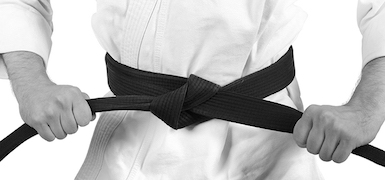 Коучинги в «полях»
Цель:
Передача и внедрение коучингового подхода в управлении для обеспечения высокой эффективности сотрудников; помощь участникам по достижению высоких результатов продаж
Процесс:
Руководитель проводит обучение сотрудника с целью развития навыков продаж
Тренер проводит коучинг руководителей с целью развития навыков наставничества и коучинга подчиненных
Вначале дня тренер проводит короткую подготовительную коучинговую сессию с руководителем
В конце дня, после завершения обучения сотрудника, тренер проводит финальную коучинговую сессию с целью анализа результатов и формирования плана дальнейшего развития
Результат:
Готовность руководителей обеспечить ежедневный рост эффективности своих сотрудников
Черный пояс
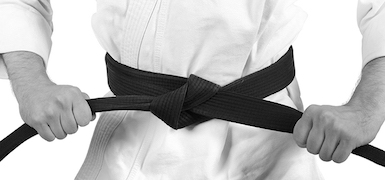 Технологии командной работы – 
ежедневный анализ результатов и обратная связь
Черный пояс
Цель:
Повышение сплоченности руководителей и их нацеленности на достижение максимальных результатов
Процесс:
Каждый день проходят командные сессии, на которых руководители подводят итоги работы своей команды и презентуют результаты 
Руководители и тренеры поздравляют всех сотрудников с достигнутыми результатами и позитивно завершают рабочий день
Тренеры проводят групповую коучинговую сессию с руководителями, где определяют зоны дальнейшего роста. Тренеры и менеджеры озвучивают свою обратную связь, выделяют сильные стороны руководителя и зоны роста
Результат:
Фокусировка всех руководителей на достижение максимальных результатов через слаженную командную работу
Вовлеченность и энтузиазм участников каждый день мотивационной программы
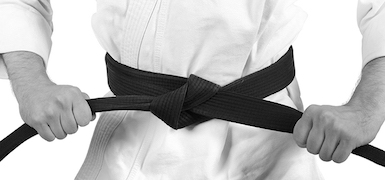 Мотивационное завершение проекта – 
«Зажги свою звезду!»
Цель:
Подведение итогов проекта и мотивация участников на дальнейший профессиональный рост

Процесс:
Руководство компании подводит итоги проекта, озвучивает наиболее яркие и большие достижения
Тренеры дают объективный анализ достигнутых результатов и зон дальнейшего роста
Участники делятся своими впечатлениями и успехами по итогам проекта
Участники в командах готовят и презентуют свой фильм: «До и после проекта», в котором демонстрируют «правильный» и «неправильный» подход в продажах – яркая, мотивационная точка проекта
Определяются и награждаются победители соревновательной программы. Они получают ценные призы

Результат:
Логическое завершение установочного проекта
Подведение итогов проекта, его финансового результата
Воодушевление и сильнейшая мотивация для участников
Формирование яркого положительного образа по итогам проекта
Черный пояс
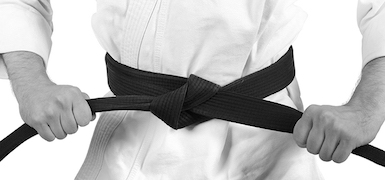 Поддерживающие активности и финальная аттестация 
MARK – online тренажер
Цель:
Вывести сотрудников на максимально высокую эффективность в продажах 
Сформировать у сотрудников мотивацию на дальнейшее профессиональное развитие

Процесс:
Персонализированные online задания, построенные на зонах развития  
Рекомендации по дальнейшему самообразованию, внедрению навыков и знаний

Результат:
Достижение участниками максимально возможных результатов
Сформированная мотивация на дальнейшее профессиональное развитие
Черный пояс
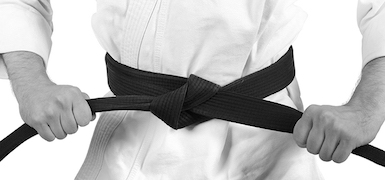 Внимание отстающим – вечно в догоняющих, 
внимание лучшим – всегда в лидерах
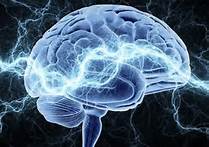 Эффективность программы достигается благодаря:
Поддержанию высокой мотивации участников на протяжении всего проекта
Вовлечение руководителей в процесс развития сотрудников
Регулярные сессии обучения на рабочем месте
Обеспечению применения изученных техник на практике  - еженедельный контроль качества выполнения домашних заданий (домашние задания на основе текущих проектов участников)
Высокой практической направленности обучения
Проверенным технологиям продаж
Почему это работает?«Вопрос  не в том, какие тренинги  уже прошли ваши продавцы, а в том, что из изученного они  применяют на практике»
Внимание отстающим – вечно в догоняющих, 
внимание лучшим – всегда в лидерах
Как мы НЕ продаем и чему мы НЕ учим*?*Мы против манипуляций
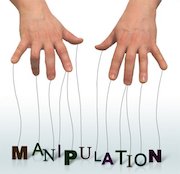 Изменение парадигмы мышления от «обычного» продавца до  Продавца-Наставника и Консультанта-Стратега в одном лице: 
Ощутимый Рост продаж  как у участников проекта, так и у всех  членов команды 
Построение доверительных и долгосрочных отношений с клиентом
Умение проводить переговоры в стиле WIN - WIN
Умение проводить переговоры  с «жесткими» клиентами
Умение проводить исследование и формировать потребности
Умение определять «болевые точки» клиента
Умение убеждать и работать с возражениями
Умение противостоять манипуляциям
Личностный рост и развитие
ОГРОМНАЯ благодарность от продавцов за возможность участия в проекте и рост лояльности к Компании
Результаты
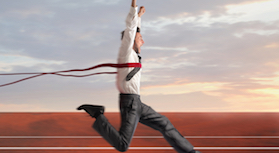 Wilson Learning уже более 45 лет является признанным экспертом в области продаж
Основатель WL Ларри Уилсон является автором Консультативного подхода* в продаже – на сегодняшний день самого эффективного метода продаж в мире
Признания в области продаж от независимых исследовательских агентств**



*Wilson Learning является владельцем авторского права на проведение программы «Консультативные продажи»
**ES Research, Top 20 Sales Training Company (TrainingIndustry.com 2009, 2010, 2011, 2012, 2013, 2014, 2015, 2016, 2017)
Почему это надо делать с нами?
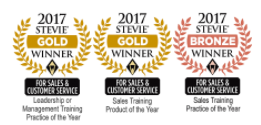 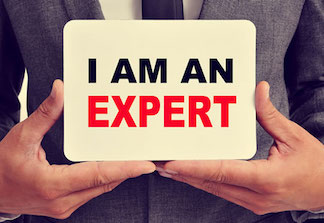 Внимание отстающим – вечно в догоняющих,
 внимание лучшим – всегда в лидерах
«Обучать или не обучать?» -  вот в чем вопрос
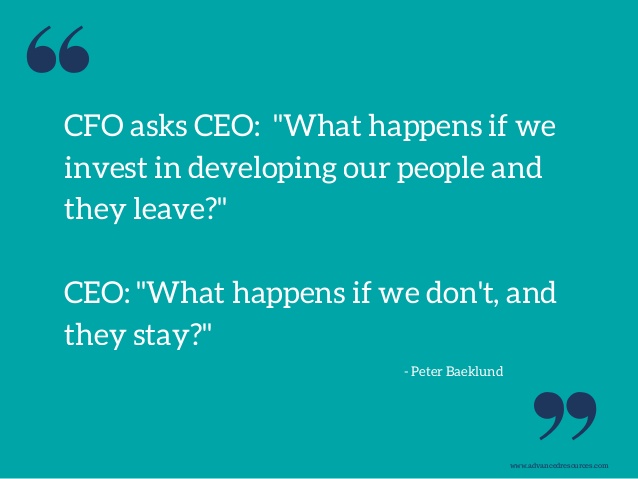 Внимание отстающим – вечно в догоняющих, 
внимание лучшим – всегда в лидерах
Спасибо за внимание! Это было интересно? Давайте встретимся и поговорим об этом подробнее!
По всем вопросам, пожалуйста, обращайтесь
 по телефону 7(495) 788-35-15 
или 
наш  адрес elite.sales@wl-r.ru
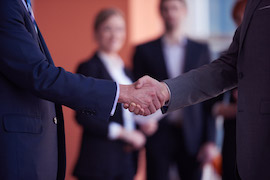 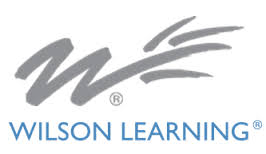